Case 10: Ulcer Disease
Erin Doran
Patient Overview
Maria Rodriguez is a 38 year old female that has been treated as an outpatient for her gastroesophageal reflux disease (GERD), which was diagnosed about eleven months ago. She is a widow and mother of two daughters. She is Hispanic and catholic, and works in computer programming for a local firm Monday through Friday from 9:00 am to 5:00 pm. Her relevant family history consists of both her father and grandfather having peptic ulcer disease (PUD). She was referred by her gastroenterologist Dr. Anna Gustaf, MD. Her increasing symptoms of hematemesis, vomiting, and diarrhea lead her to be admitted for further gastrointestinal workup. She undergoes a gastrojejunostomy (Billroth II) to treat her perforated duodenal ulcer. After the surgery she is placed on enteral nutrition consisting of Vital HM at 25 cc/hr via continuous drip. After a nutrition concultation she is advanced to 50 cc/hr. After solid foods are slowly introduced and her weight is increased she is expected to return home.
Risk Factors
Mrs. Rodriguez is a 1 ½ pack per day smoker
Smoking increases the risk for peptic ulcers because it decreases the bloody supply
Blood relatives with ulcer disease
Father and Grandfather
Blood in vomit and diarrhea
Pain
Most common symptom
Role of H. pylori
Mrs. Rodriguez tested positive for H. pylori
H. pylori produces various proteins that damage mucosal cells, causing constant inflammation. By-products released result in damage to the epithelium and impair the mucous barrier I the stomach
Allows for formation of peptic ulcers
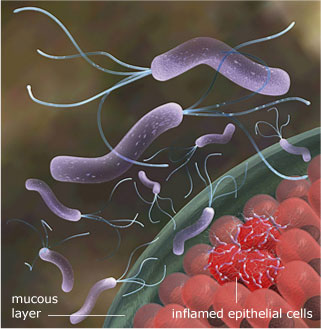 Medications
Drug-Nutrient Interactions
Ingesting alcohol when taking metronidazole can cause flushing, headache, palpitations, and nausea and vomiting. Tetracycline absorption can be altered by calcium and foods containing calcium. Bismuth subsalicylate does not seem to have any overt drug-nutrient interactions, but do have the side effect of altering the absorption of some nutrients and other medications. Omeprazole depletes Vitamin B-12 stores, causing a cobalamin deficiency. The only pertinent side effects are related to her intake of calcium with the tetracycline and maintaining adequate Vitamin B-12 levels while taking omeprazole.
Surgical Procedure
Mrs. Rodriguez received a gastrojejunostomy
Otherwise known as a Billroth II
This procedure consists of a partial gastrectomy with a reconstruction that consists of an anastomosis of the proximal end of the jejunum to the distal end of the stomach, causing a blind loop of the duodenum.
Major concern: Dumping syndrome
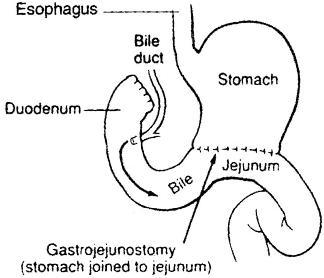 Anthropometric Data
Height:5’2”  (1.57 m)
Weight: 110 lb. (50 kg)
UBW: 145 lb.
%UBW: 75%  High Risk
BMI: 20 WNL
Mifflin-St. Jeor Method = 1500-1600 kcal
79 g protein
Enteral Feeding
Began postoperatively
After gut function can be assessed
Vital HN used
Peptide-based, elemental, low-residue feeding intended as a source of complete and balanced nutrition for patients with chronically impaired gastrointestinal function
Aids in protein absorption
Lactose-free (coincides with her medication)
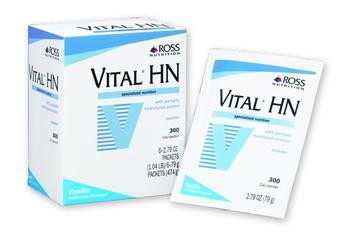 Enteral Feeding cont.
Mrs. Rodriguez began enteral feedings at 25 cc/hour
Slowly integrate nutrition and prevent dumping syndrome
This is not enough nutrition as she begins to heal
Needs ~65 cc/hr to achieve 1600 mL to equal her energy needs
Advancement to Solid Foods
The RD would address changes in food consistency and even temperature and size of meals, as well as the frequency of feedings
The patient would experience five or six small, soft, room temperature meals per day.
A typical first meal could be a small bowl of oatmeal or yogurt with fruit juice
I would give Mrs. Rodriguez the option to have some of her favorite foods to stimulate her appetite, or stay with foods that do not have a strong odor. I would also examine the osmolality of foods she regularly consumes to prevent hyperosmolarity. Finally, I would ensure an environment that is conducive to eating orally
Supplementation
Mrs. Rodriguez should take a Vitamin D and calcium supplement to compensate for her tetracycline intake
Vitamin B-12 supplement to balance her omeprazole intake
Iron supplement to prevent anemia
Implications:
A vitamin B-12 deficiency would be a result of the omeprazole she is currently prescribed, this would aid her folate deficiency which would cause the different types of anemias.
Pernicious anemia, iron-deficient anemia, and megaloblastic anemia
Abnormal Biochemical Results
Upon admission, Mrs. Rodriguez has high levels of white blood cells, reading 16.3, where as 4.8-11.8 is considered normal. She also has an increased ferritin levels of 241, where 20-120 is considered normal. Her transferring is also considered above normal value. Her red blood cell distribution width (RDW) is high at 19.5, where the normal range is 11.6-16.5. Mrs. Rodriguez also has values that are below normal limits. Her hemoglobin and hematocrit values are both below normal, as well as her mean cell hemoglobin content (MCHC).  Also her lymphocyte count is below normal values.  Other low values include her albumin, prealbumin and total protein.
PES Statements
Inadequate energy intake, related to excessive weight loss, related to 75% usual body weight.
GERD, related to increased acid secretions, as evidence by duodenal ulcer.
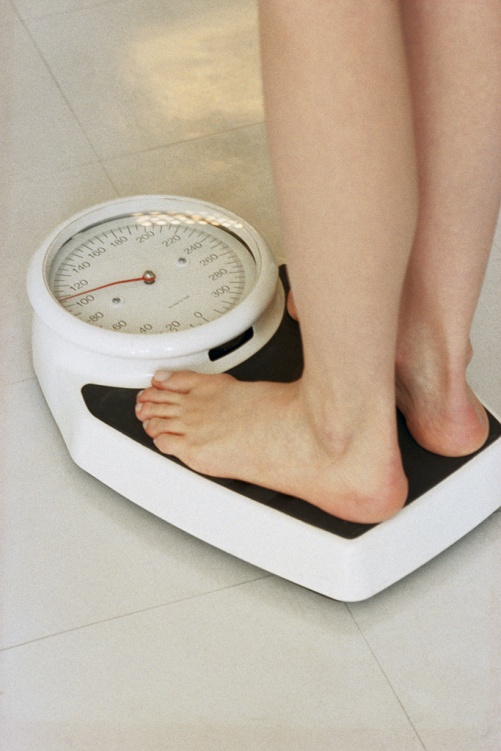 Sources
Abbott Nutrition. (2011). Vital hn. Retrieved from http://abbottnutrition.com/products/vital-hn
American Dietetic Association. (2011). International dietetics and nutrition terminology manual. (3 ed.). 
Anderson, J. (2008). Nutrient-drug interactions and food. Informally published manuscript, Food science, Colorado State University, Colorado. Retrieved from http://www.ext.colostate.edu/pubs/foodnut/09361.html
Eastwood, G. (1988). The role of smoking in peptic ulcer disease. Journal of Clinical Gastroenterology, 10(1), 19-23. Retrieved from http://www.ncbi.nlm.nih.gov/pubmed/3053883
Graham, D. (1999). Recognizing peptic ulcer disease: Keys to clinical and laboritory diagnosis. Postgraduate medicine, 105(3), 106-113. Retrieved from http://www.ncbi.nlm.nih.gov/pubmed/10086037
Kurata, J. (1984). Epidemiology of peptic ulcer disease. Journal of Clinical Gastroenterology, 13(2), 209-387. Retrieved from http://www.ncbi.nlm.nih.gov/pubmed/6378441
Lik, S. (2005). The early enteral feeding in patients after the surgical treatment of duodenal ulcer. National Journal of Enterology, 4(6), 5-42. Retrieved from http://www.ncbi.nlm.nih.gov/pubmed/16158714
Repin, V. (2002). Enteral tube feeding early after surgery on the stomach and duodenum. National Journal of Enterology, 12, 5-21. Retrieved from http://www.ncbi.nlm.nih.gov/pubmed/12522922
Vaithiswaran, V. (2008). Effect of early enteral feeding after upper gastrointstinal surgery. Topical Gastroenterology, 29(2), 4-91. Retrieved from http://www.ncbi.nlm.nih.gov/pubmed/18972768